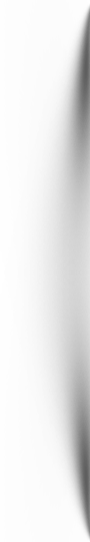 人教版 M2 U4 Wildlife Protection
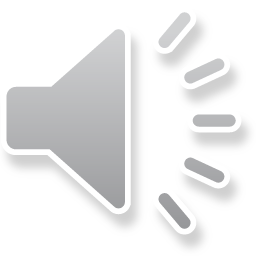 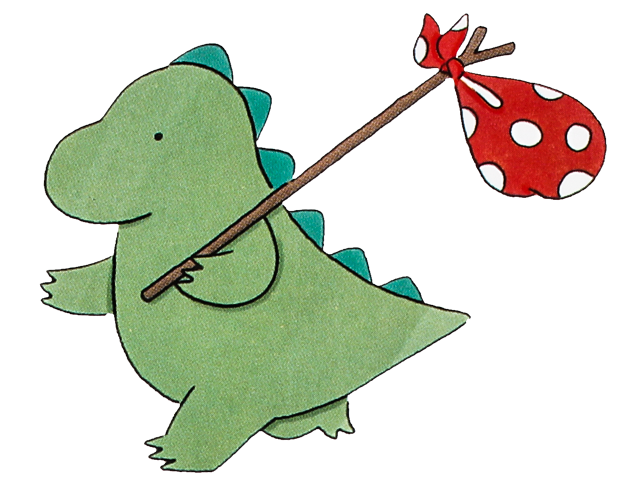 Animal Extinction
Music: The Dinosaurs Song
制作：华南师范大学外文学院 胡雪芬
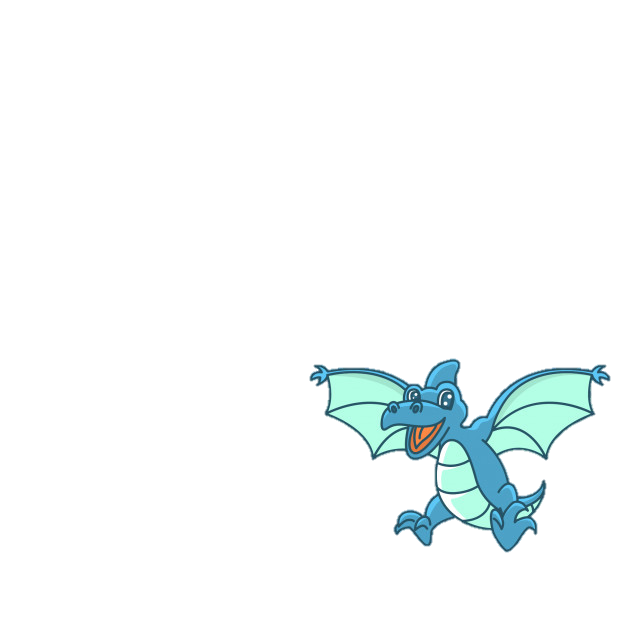 they used to fly with a toothy grin
they used to swim
they used to walk
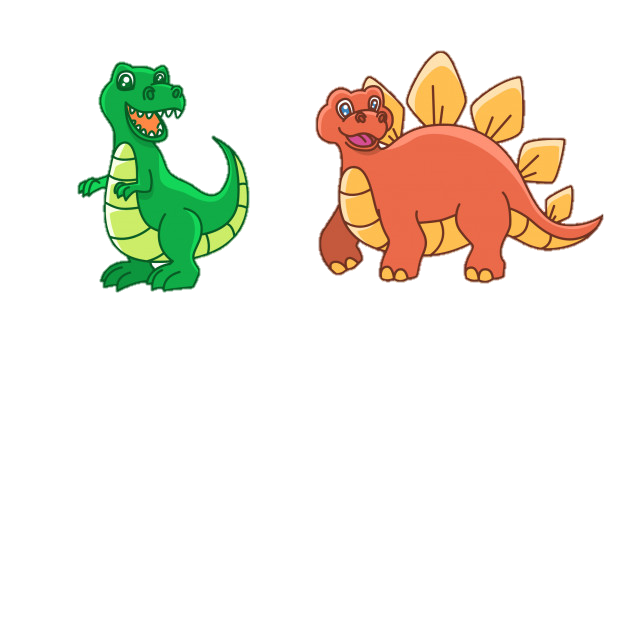 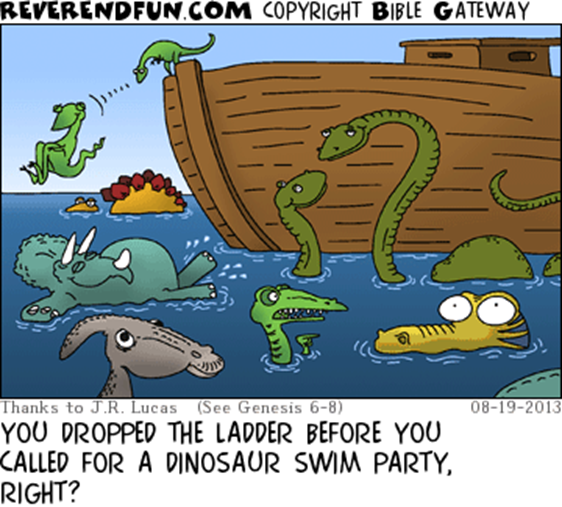 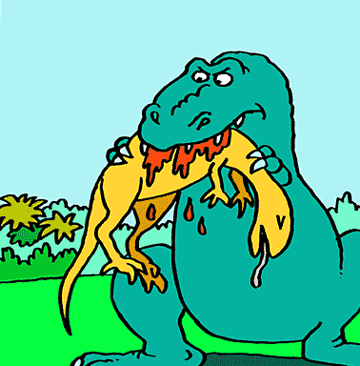 Some ate plants
and some ate meat
some walked around on just two feet
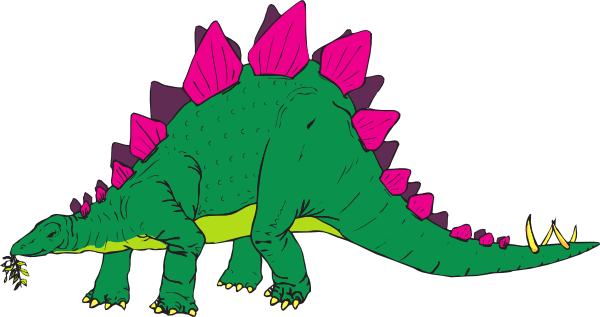 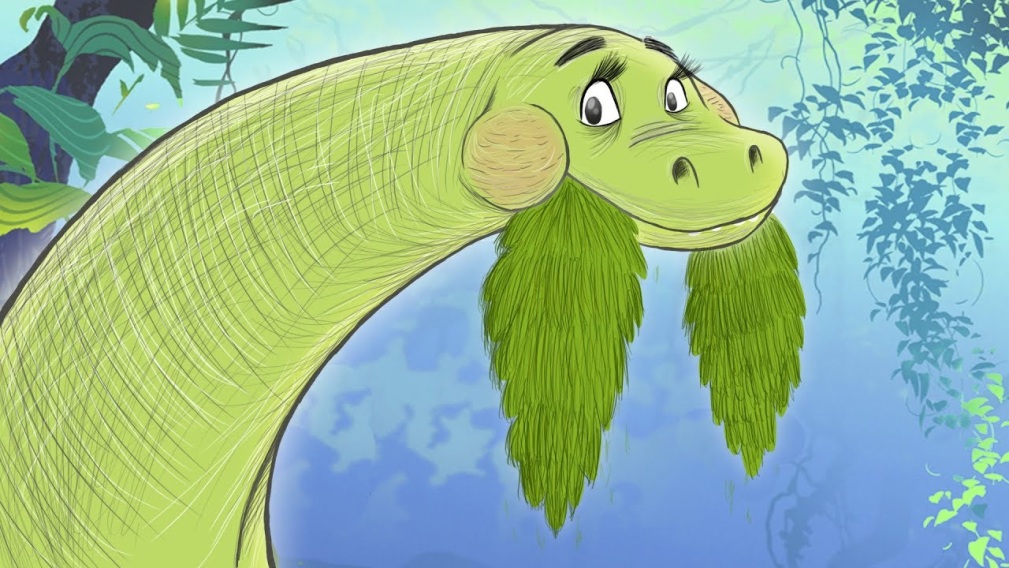 Oh, the dinosaurs 
big as trees
Dinosaurs
brains like peas
Jaws and claws 
and teeth and bone
that used to growl 
and groan and moan
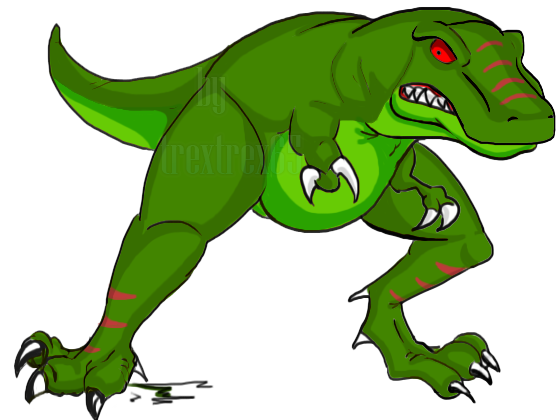 Some had feathers, some had scales
Spikes and claws and whip-like tails
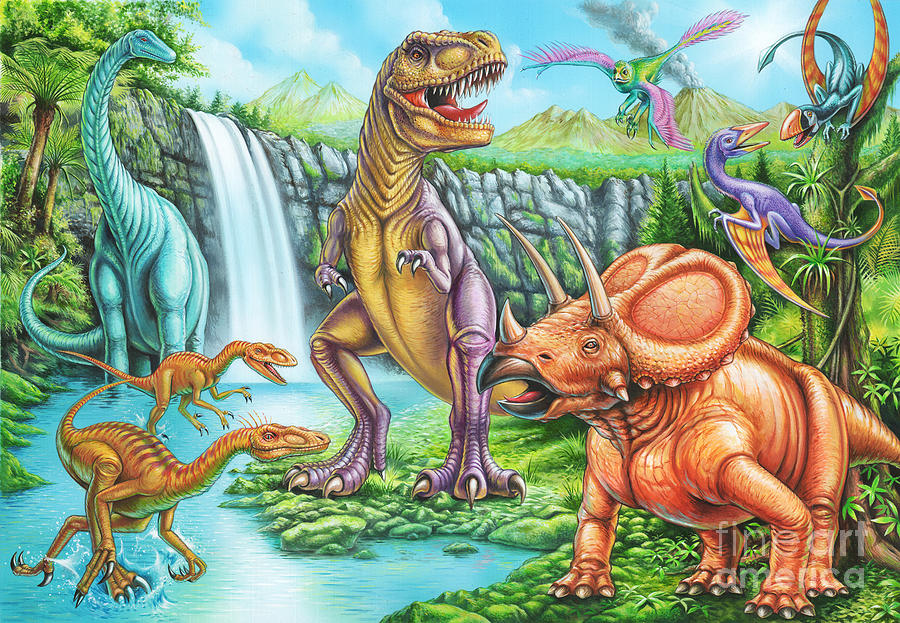 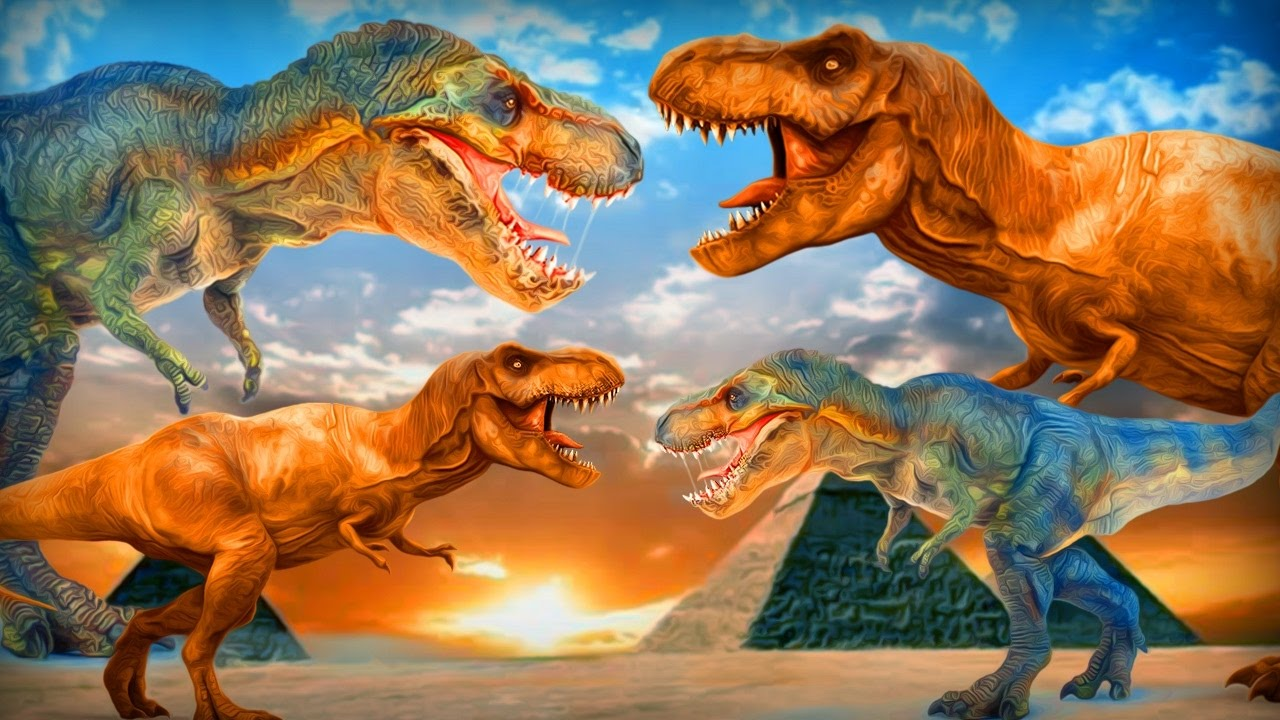 They fought like dragons 
the earth sure shook
the volcanoes sizzled 
and the lava cooked
Oh, the dinosaurs 
big as trees
Dinosaurs
brains like peas
Jaws and claws 
and teeth and bone
that used to growl 
and groan and moan
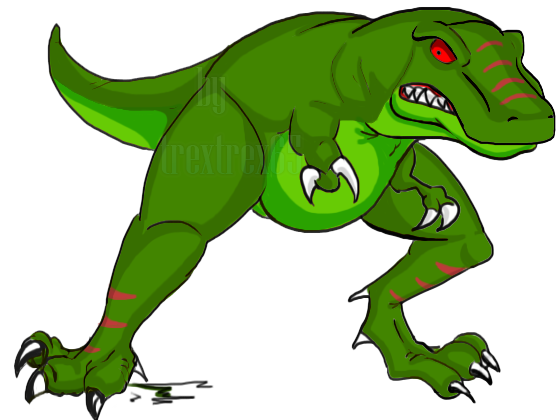 Tyranossaur was a terrible king
stecossaurs tail could really swing
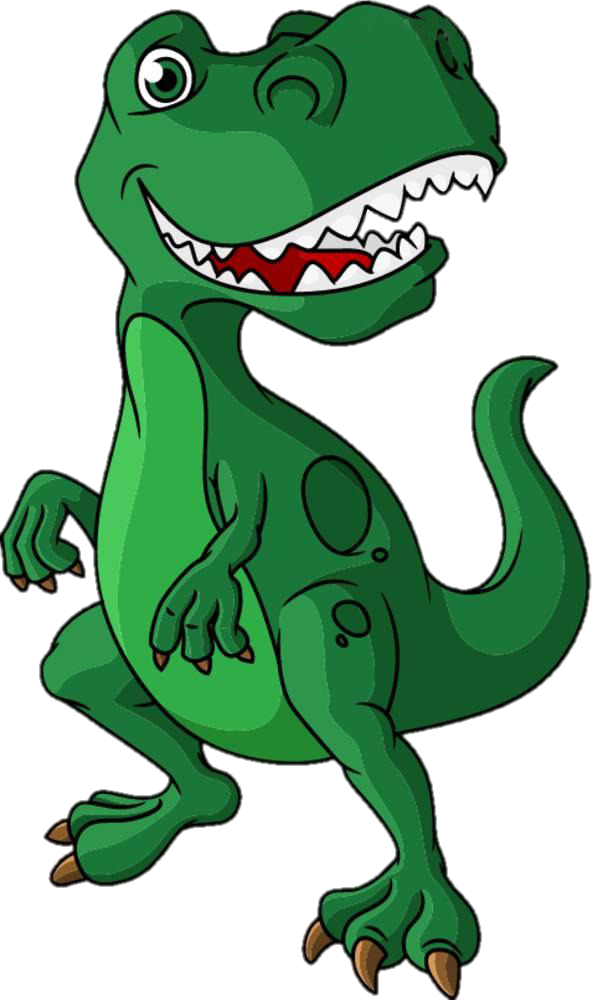 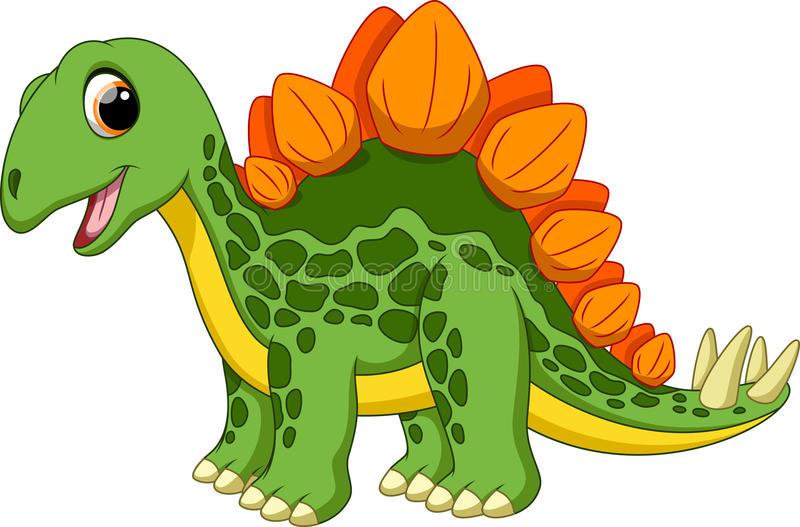 Brachiosaurus liked to stomp
trachodon would chew and chomp
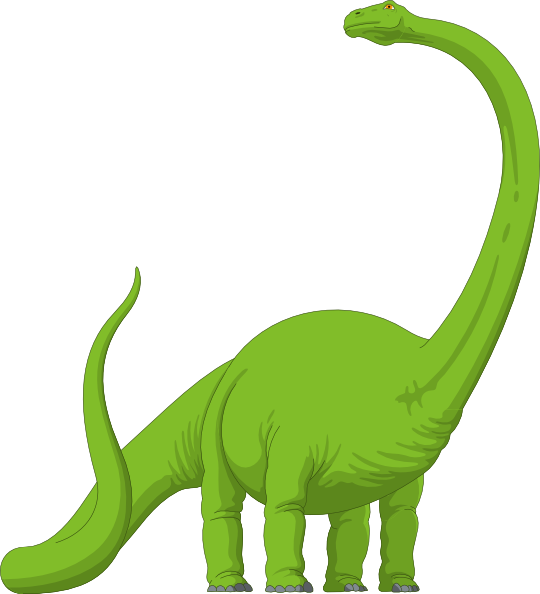 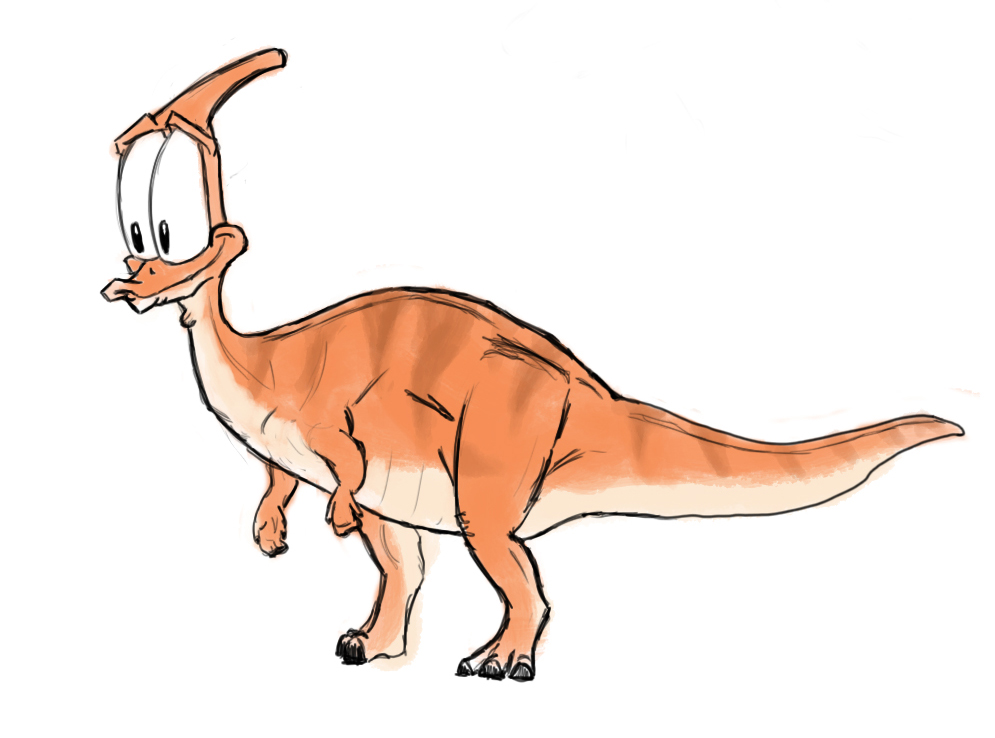 Oh, the dinosaurs 
big as trees
Dinosaurs
brains like peas
Jaws and claws 
and teeth and bone
that used to growl 
and groan and moan
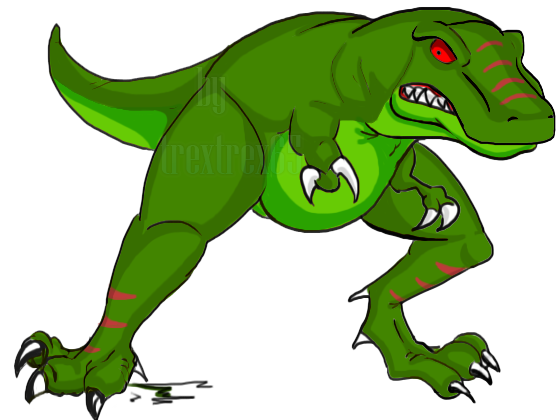 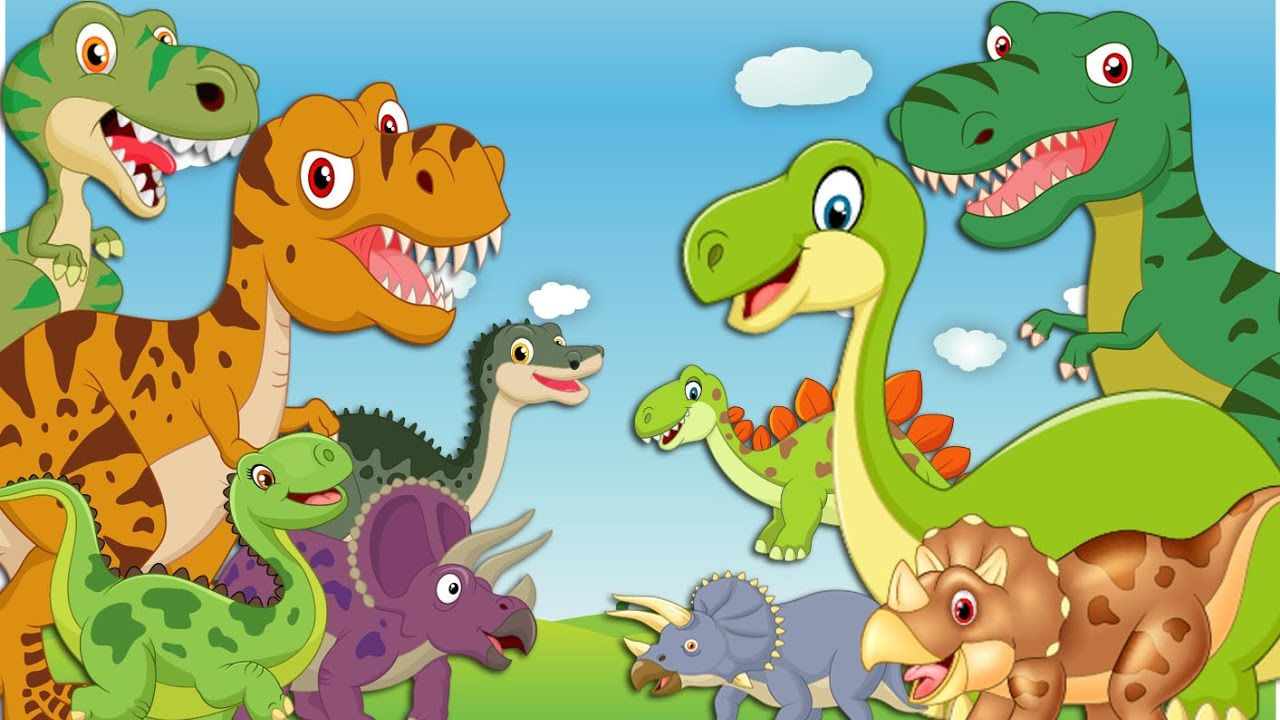 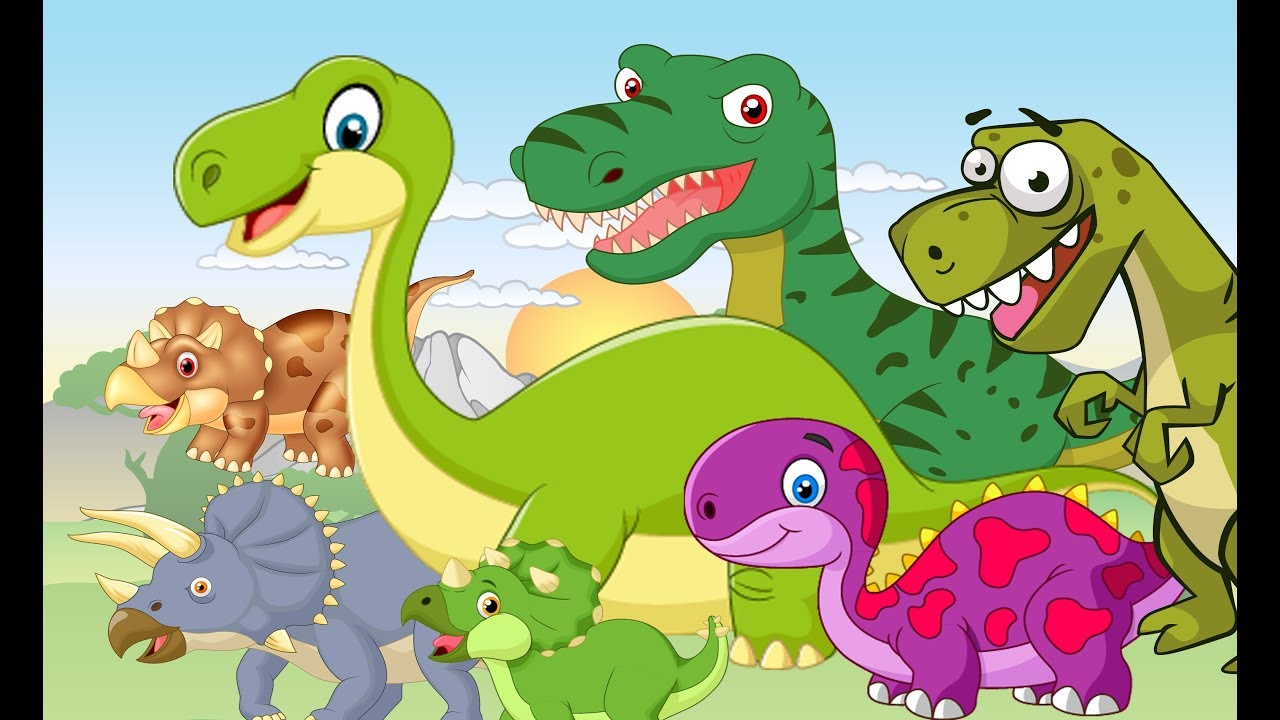 They ruled the Earth a hundred million years, without worries, cares or fears.
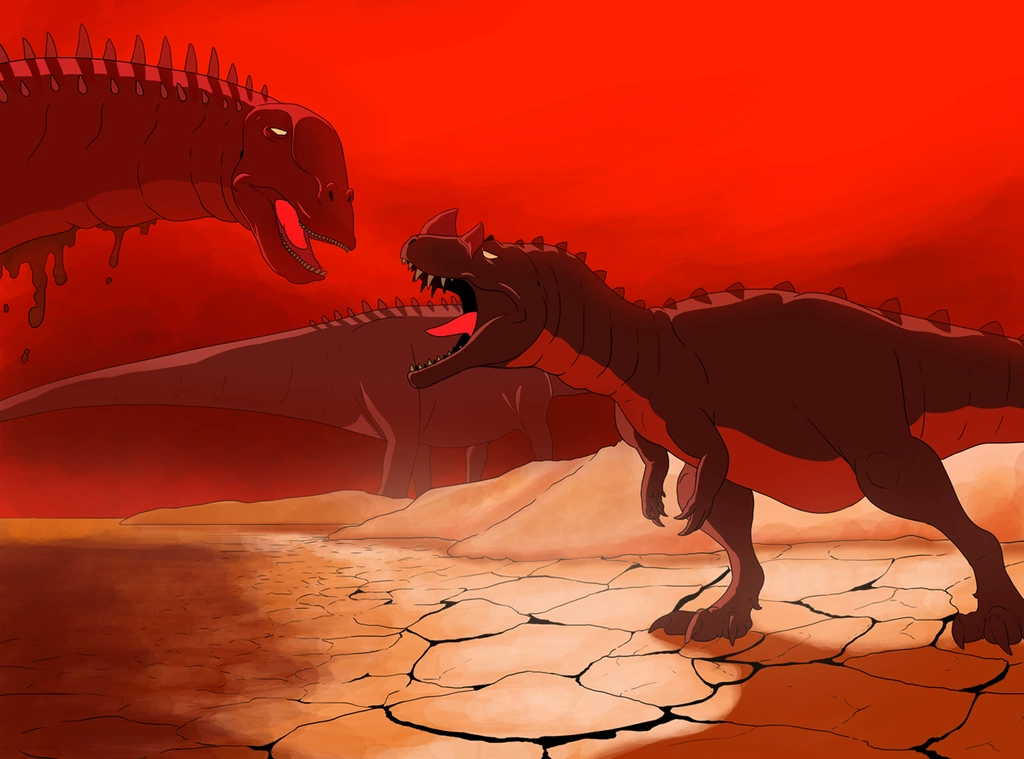 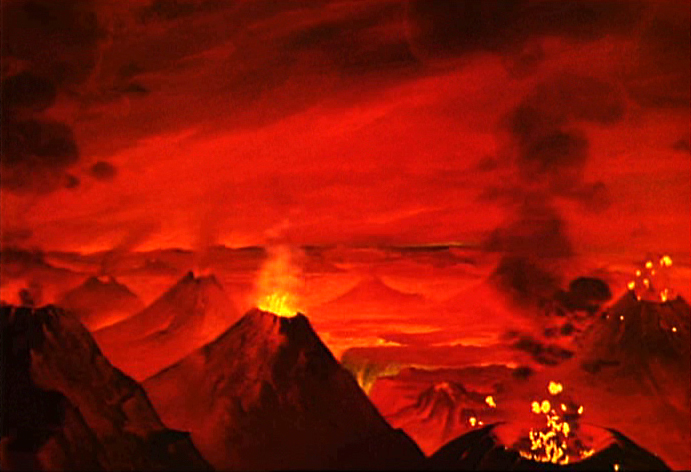 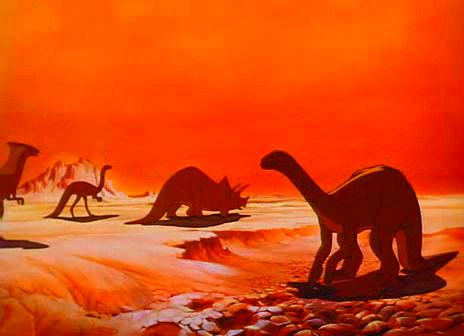 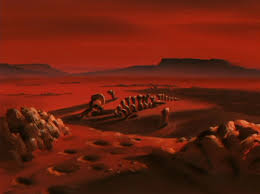 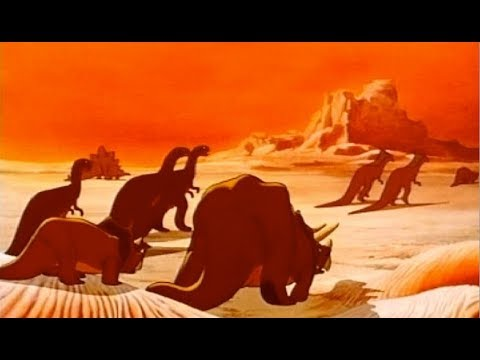 Then one day, they hit the soil now, they’re fossils, gas, and oil.
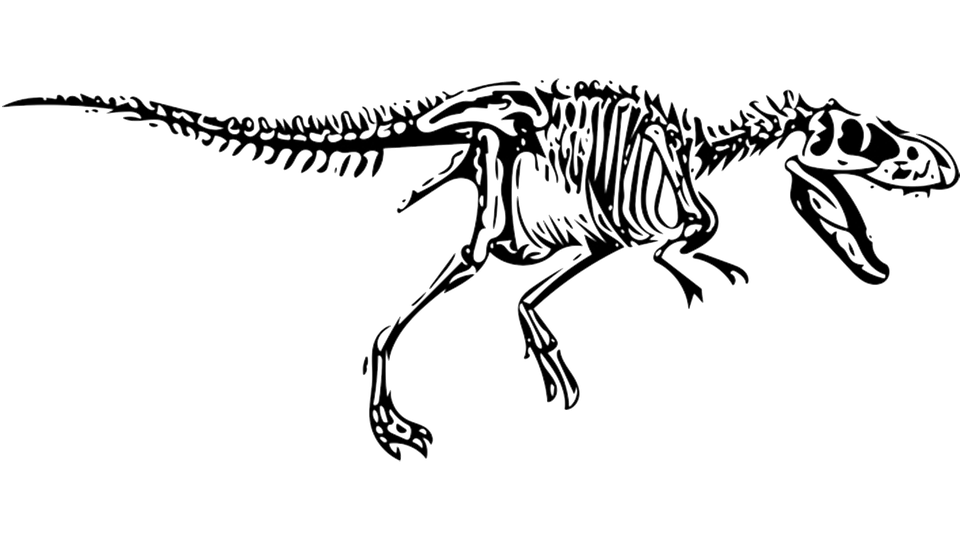 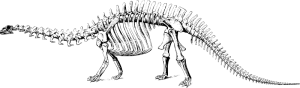 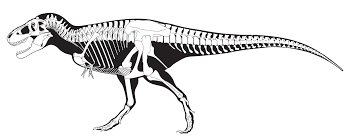 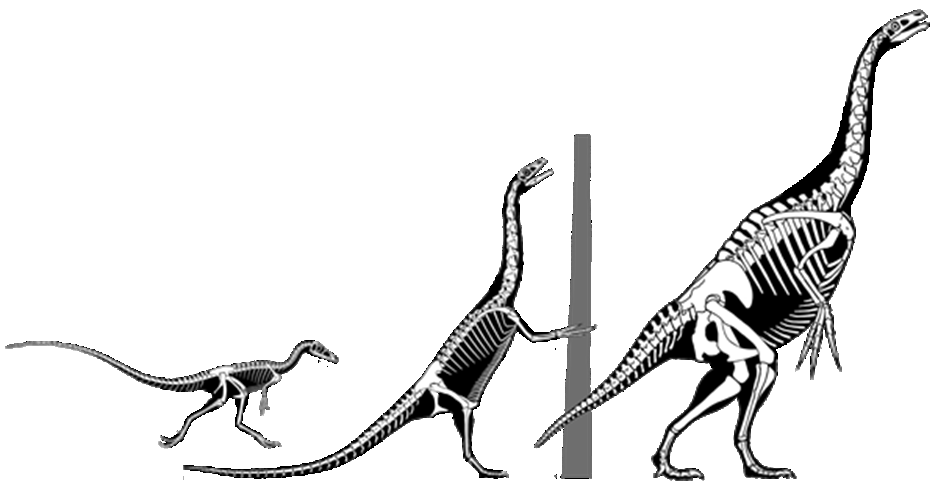 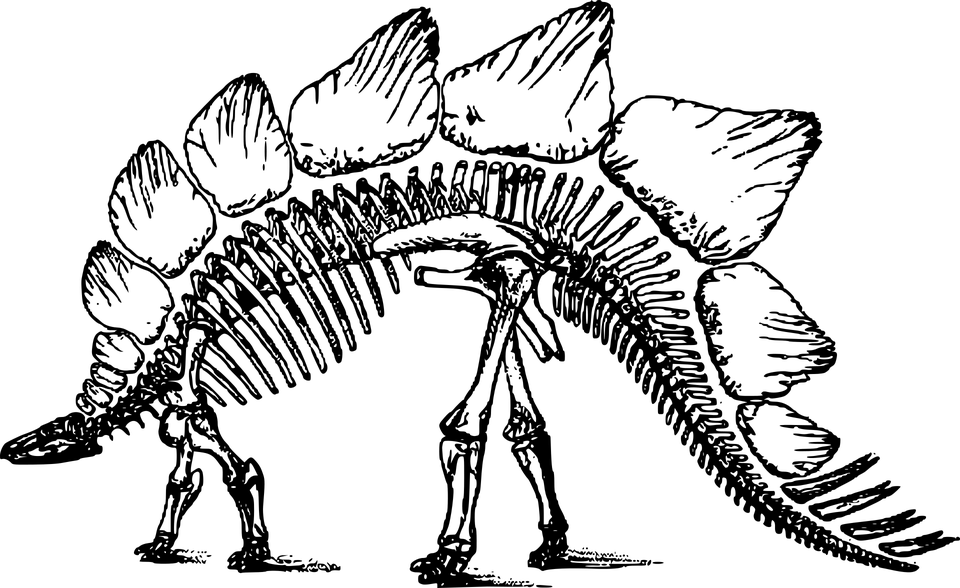 Oh, the dinosaurs 
big as trees
Dinosaurs
brains like peas
Jaws and claws 
and teeth and bone
that used to growl 
and groan and moan
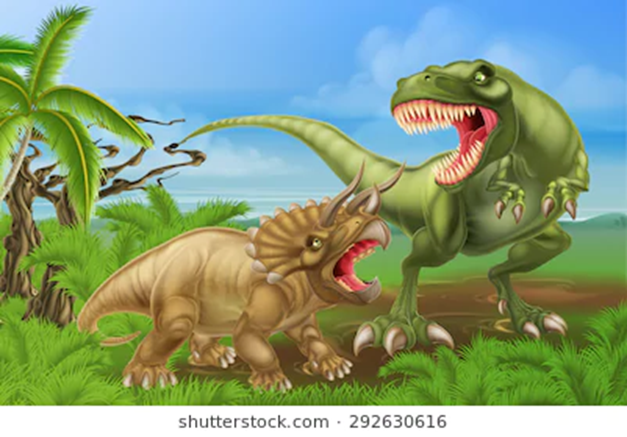 Oh, the dinosaurs 
big as trees
Dinosaurs
brains like peas
Jaws and claws 
and teeth and bone
that used to growl 
and groan and moan
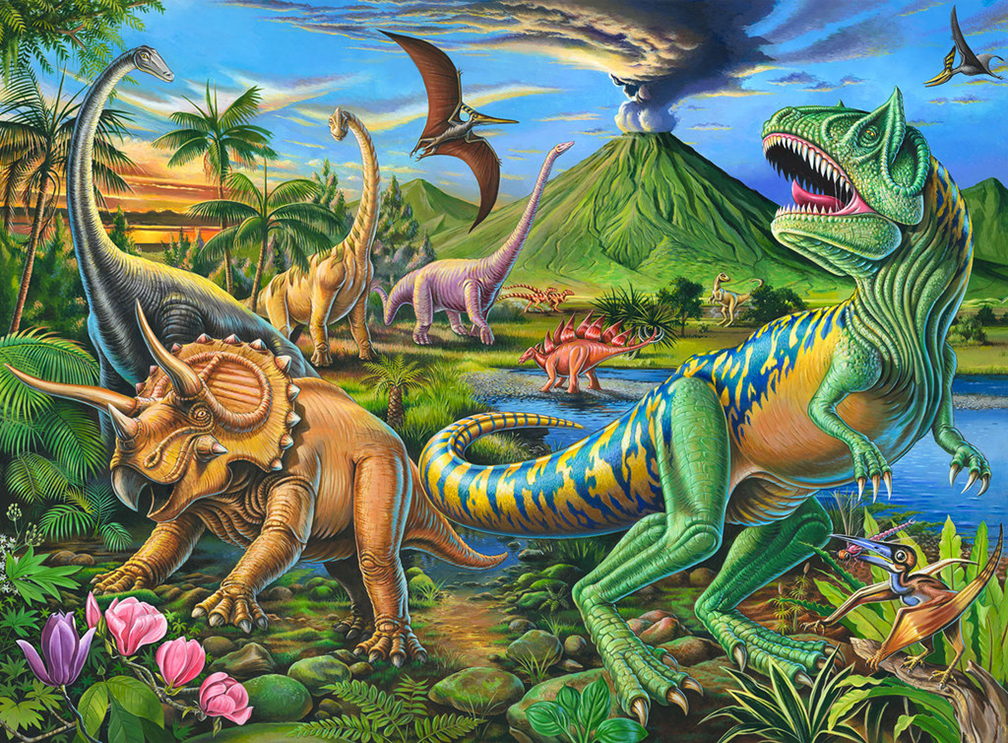 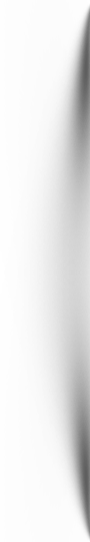 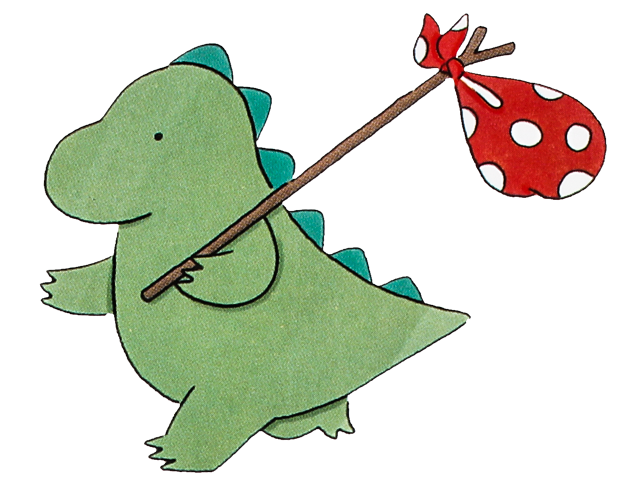 The Dinosaurs Song